«Социализация детей с ОВЗ и инвалидов через привлечение в воспитательную работу школы на день самоуправления»
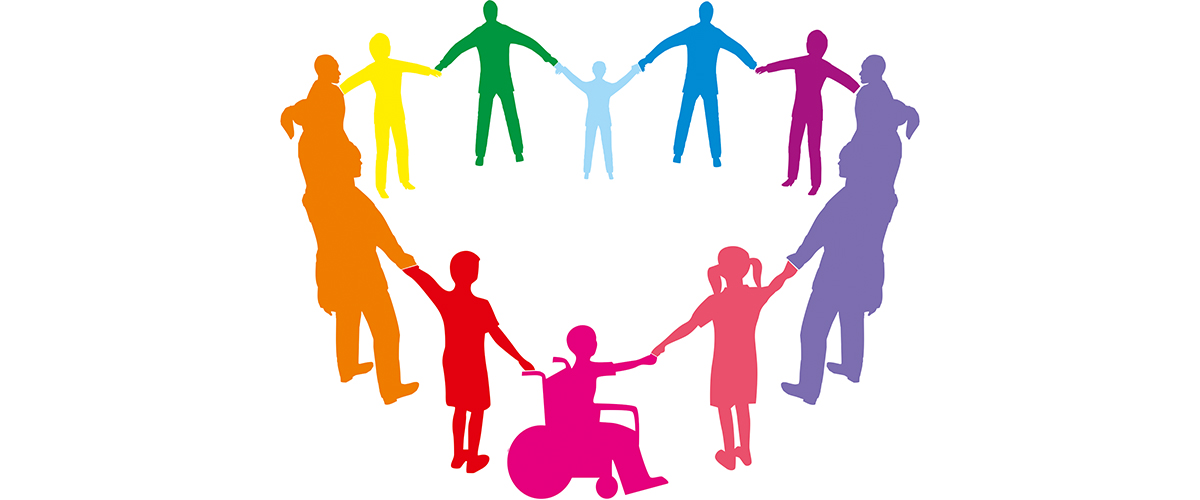 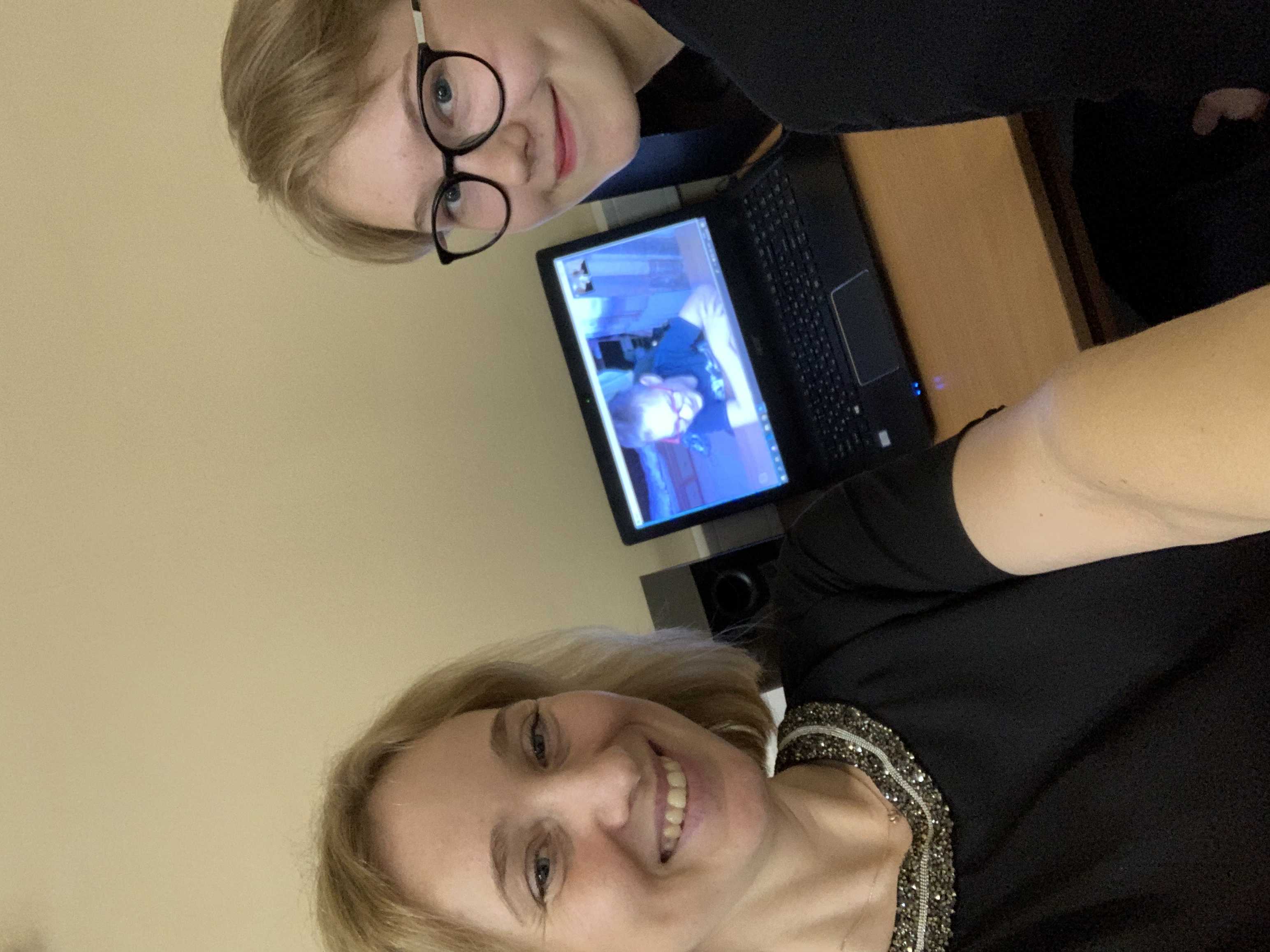 Подготовительный этап:
1. Беседа с учеником и его родителями.
2. Беседа с учителем- дублёром.
3. Самостоятельная подготовка  и оформление конспекта урока учителем – дублёром
4. Обсуждение и коррекция конспекта урока с учителем.
План урока
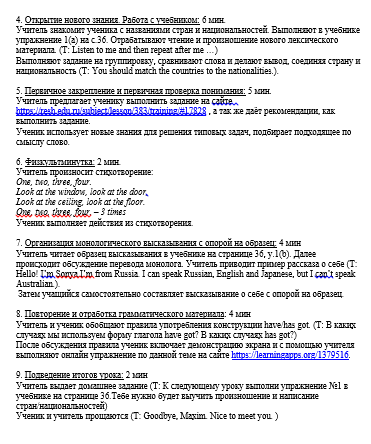 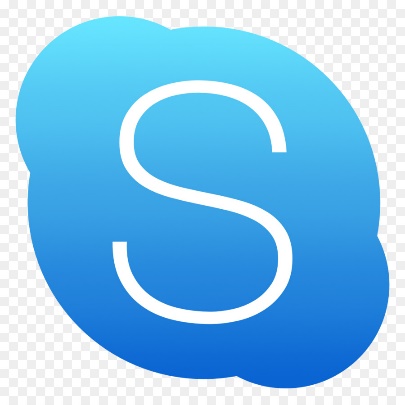 Основной этап: проведение открытого урока
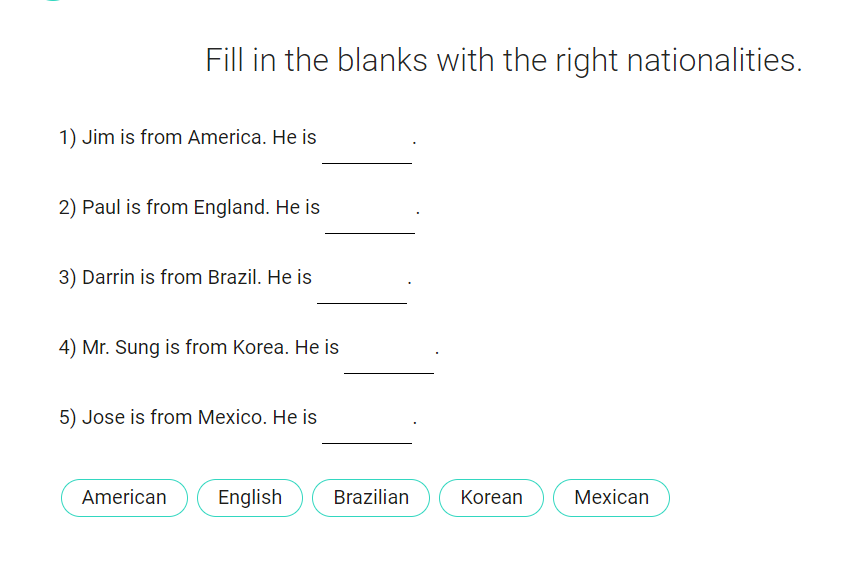 Рис.1 Онлайн упражнение на отработку лексического материала
Рис.2 Онлайн упражнение на отработку
грамматического материала
Фрагмент видео урока
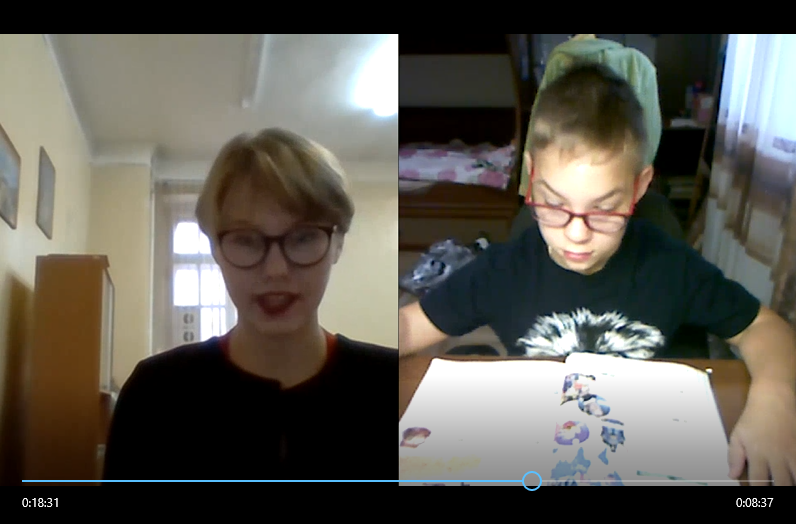 Рефлексия
Какие впечатления от урока ты получила?
Что было самым сложным в подготовке и проведении урока?
 Хотела бы ты попробовать еще раз провести дистанционные уроки для учеников младшей и средней школы?
 Видишь ли ты себя в профессии - учитель?
Результат социализации в рамках проведения дня самоуправления
Для ученицы 10-го класса (учителя -  дублёра)
Для ученика 5 класса
возможность свободно развиваться
общаться со старшеклассниками
активно участвовать в жизни школы
развивать навыка сотрудничества,
самостоятельности и инициативы
возможность самовыражения
понимание сущности и значимости своей будущей профессии
развитие умений оценивать собственную деятельность, нести за нее ответственность, принимать решения в стандартных и нестандартных ситуациях
формирование навыков работы в команде, сотрудничества с учителем и учеником 
активно участвовать в жизни школы
СПАСИБО ЗА ВНИМАНИЕ